Single-mode fiber dispersion characterization with ultrabroadband white light spectral interferometry

PhotInd Prague 26.06.2018
Andreas Valdmann
Sandhra-Mirella Valdma
Heli Lukner
University of Tartu
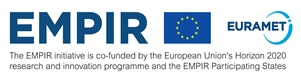 [Speaker Notes: Kelle logod siin peavad olema? EMPIR? PhotInd]
Methods 
SEA TADPOLE interferometer

Results
Fiber dispersion measurements

Issues
Cladding modes
Lack of reference data

Conclusion and Outlook
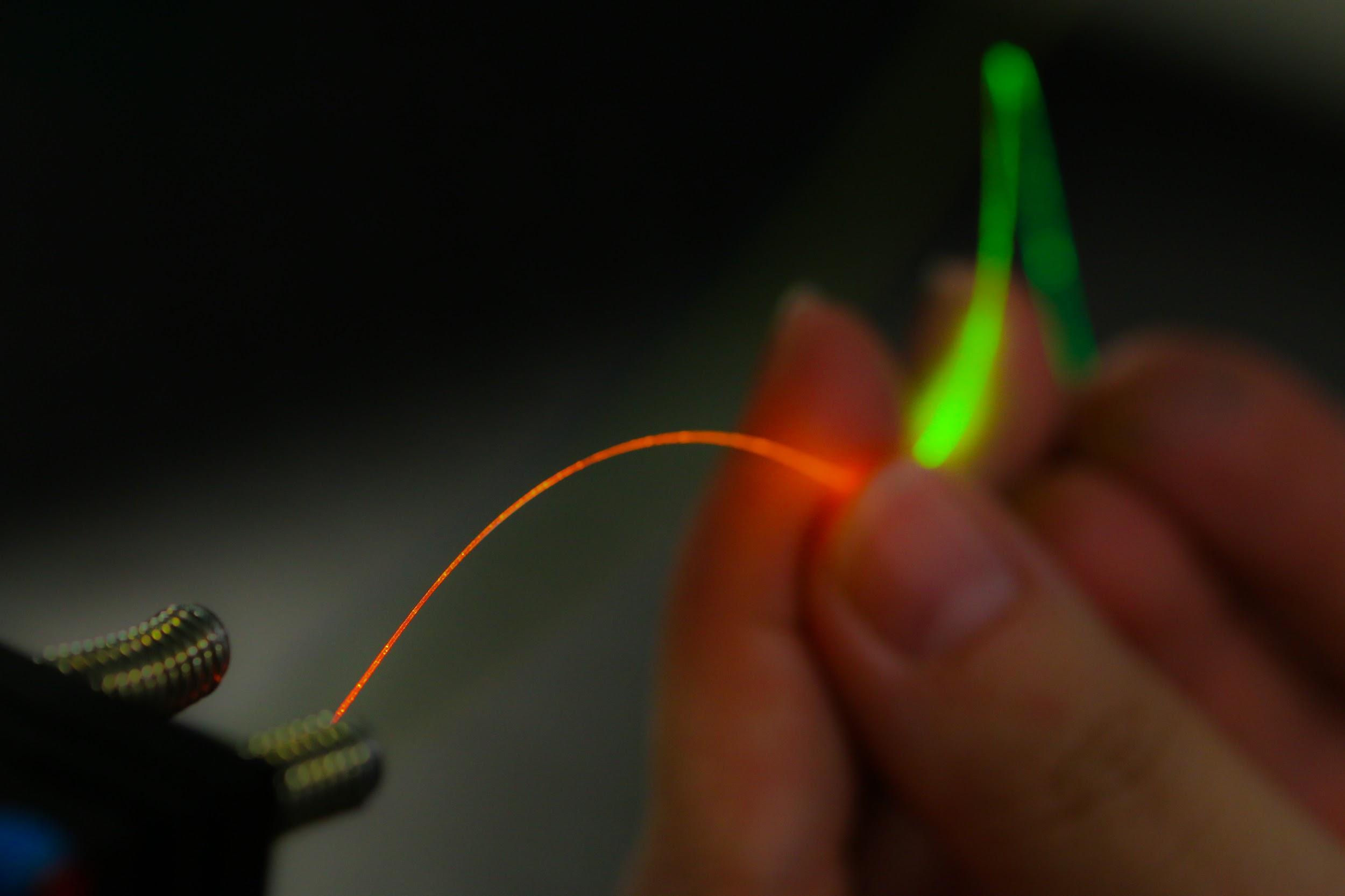 2
SEA TADPOLE
SEA TADPOLE spectral interferometer is used to find the relative spectral phase difference between two optical pulses. 


Measuring the spectral phase difference between the input and output field of an optical fiber enables to characterize its dispersion.
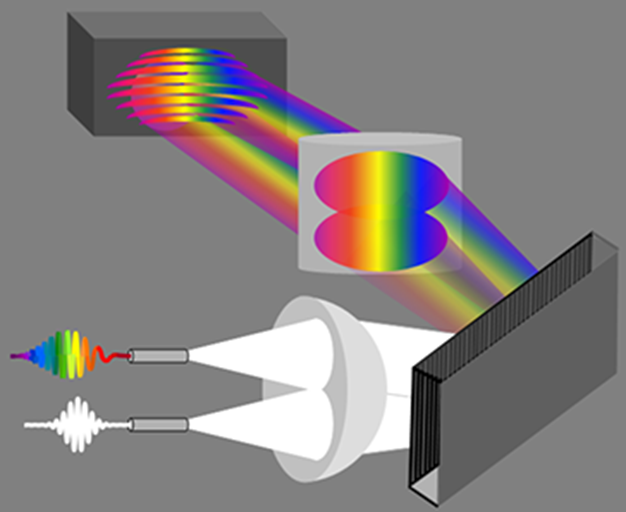 Camera
Cylindrical lens
Unknown pulse
Fibers
P. Bowlan, P. Gabolde, A. Shreenath, K. McGersham, R. Trebino and S. Akturk, Opt. Express, vol. 14, p. 11892-11900 (2006)
Reference pulse
Lens
Grating
3
SEA TADPOLE for fiber dispersion characterization
Fused silica rods for dispersion compensation
AC lens
Photonic crystal fiber
(PCF)
Measured fiber
Spectro-meter
PCF
AC lens
428-1088 nm
4
Spectral phase can be retrieved from the camera image
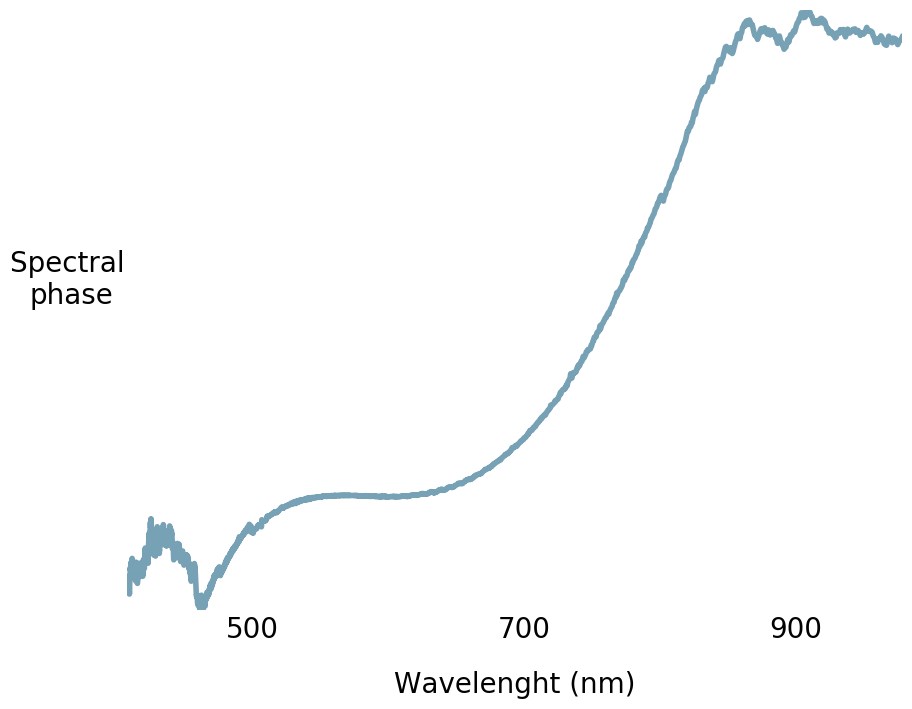 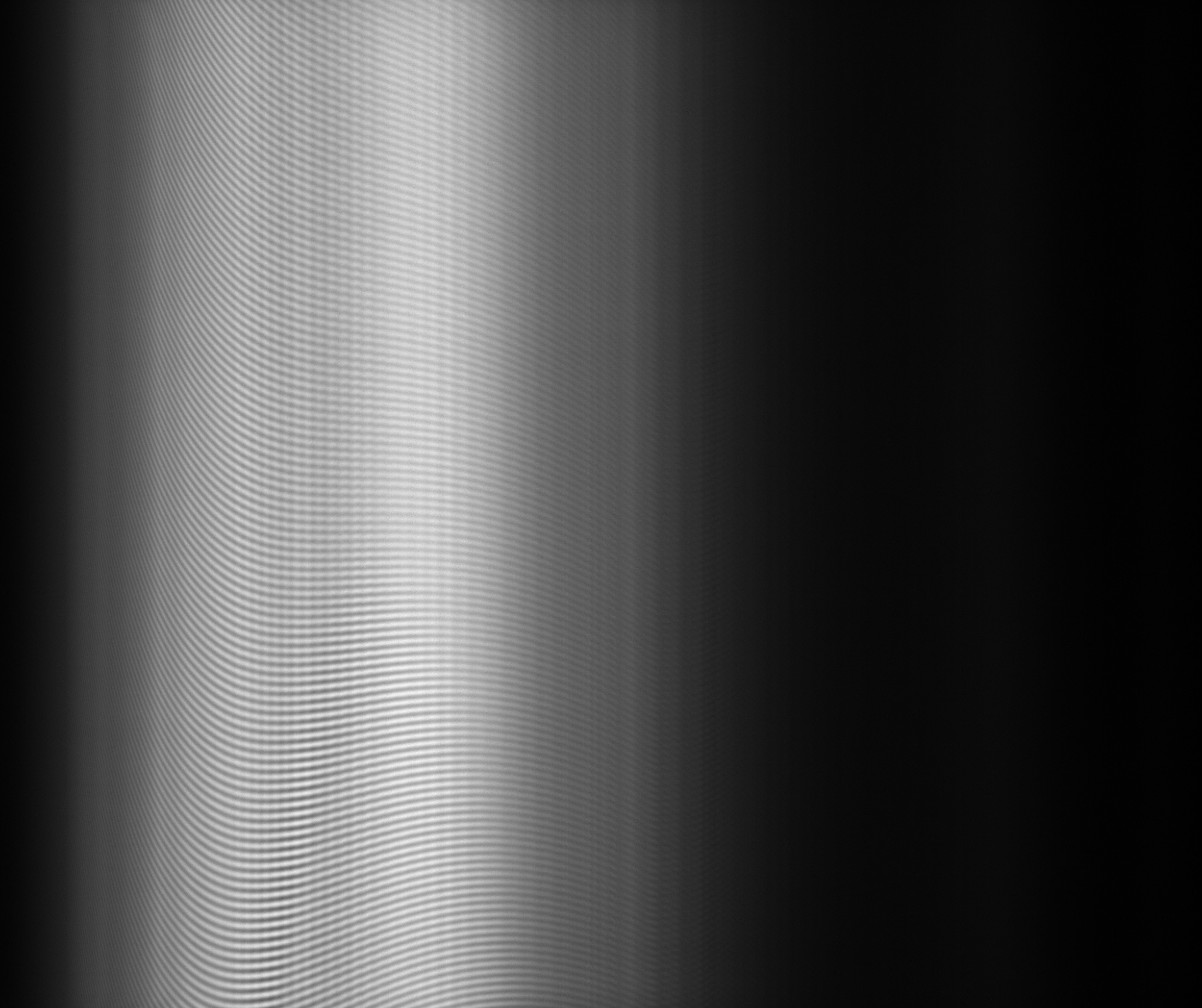 Wavelength (nm)
Camera image
5
Fiber dispersion is calculated from the spectral phase
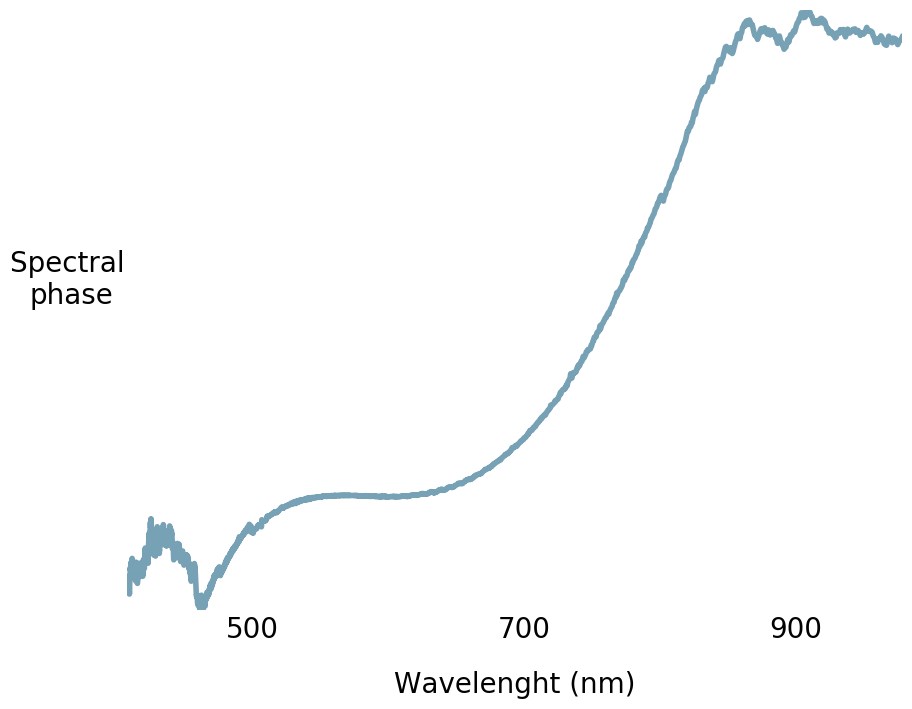 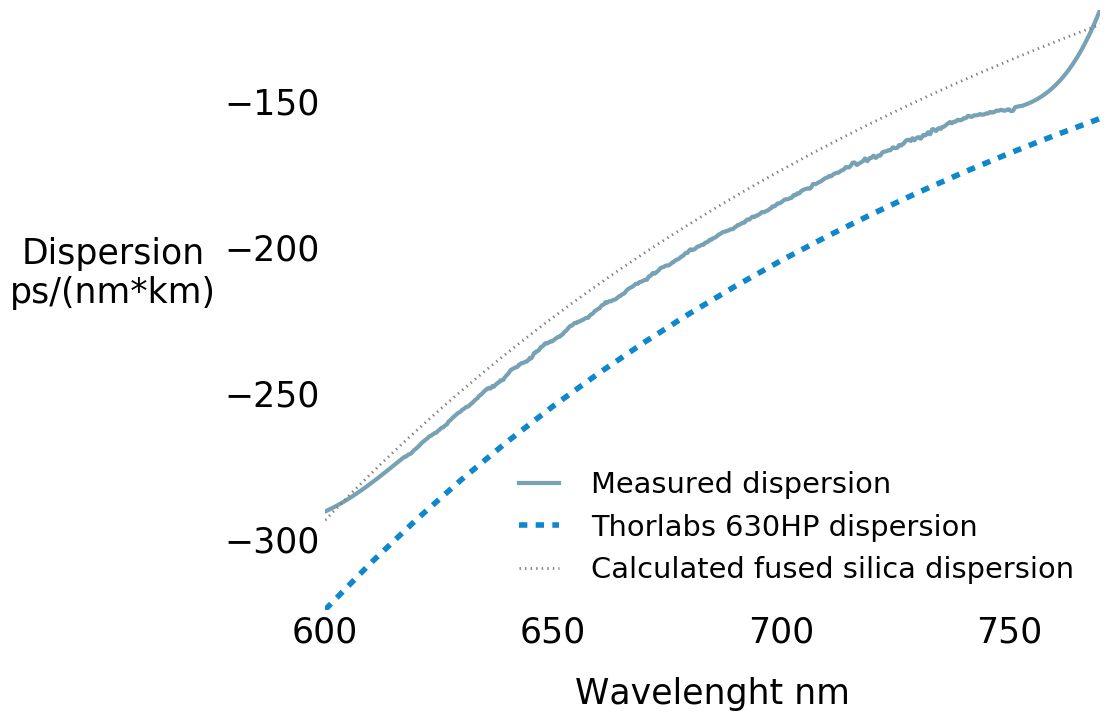 Wavelength (nm)
Wavelength (nm)
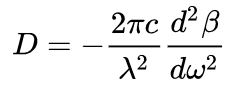 6
Test fiber
Thorlabs 630HP single-mode (600 - 770 nm) optical fiber
 

Mode field diameter: 
4.0 ± 0.5 µm
Reference dispersion data from Thorlabs
7
Results 1: Measurements of the same piece of the fiber
Sample 1.1
Sample 1.2
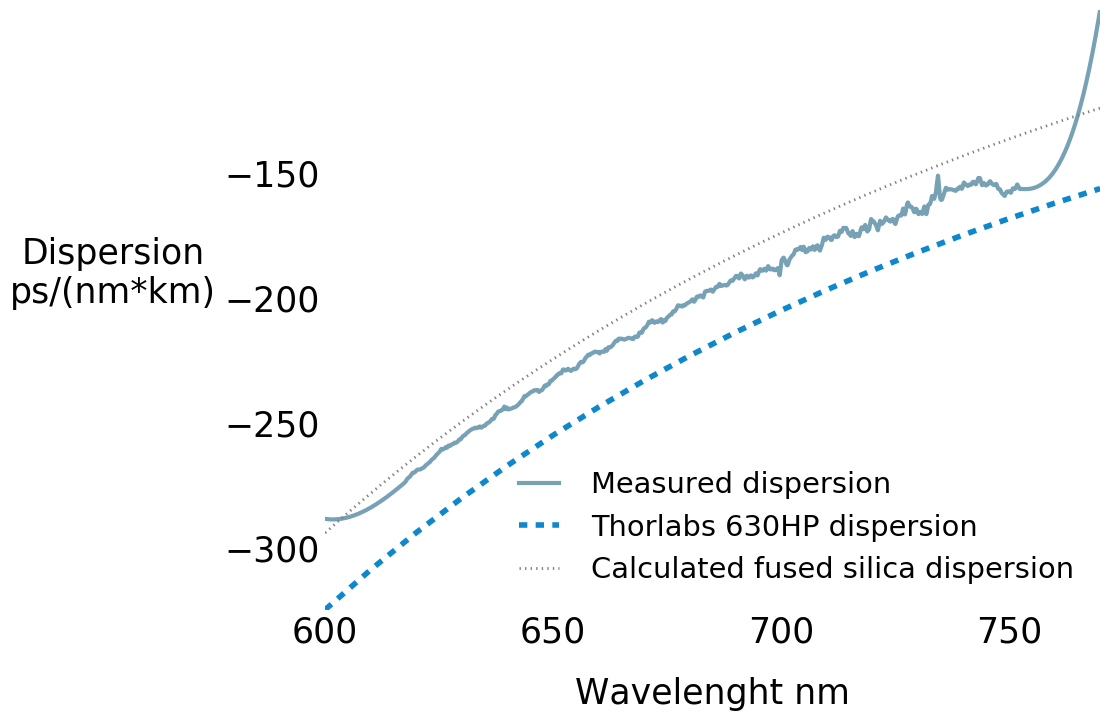 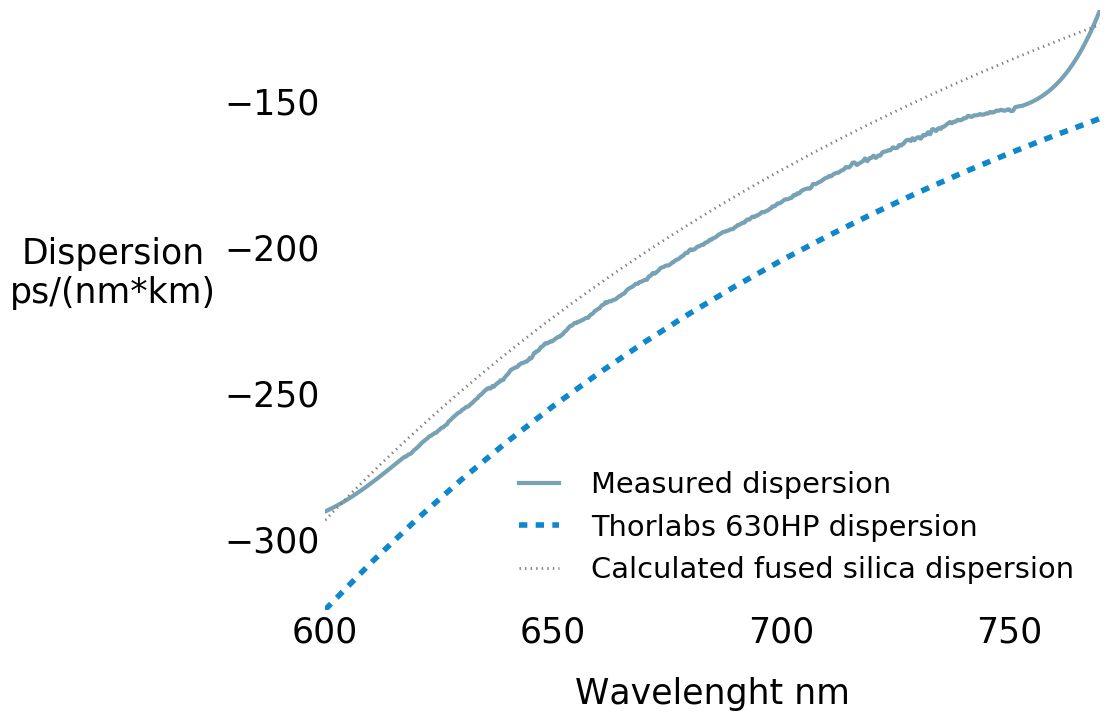 Wavelength (nm)
Wavelength (nm)
The fiber was cut a few mm shorter between the measurements, hence the numbering 1.1 and 1.2.
8
Results 2: Two different pieces of fiber from the same spool
Sample 1.2
Sample 2.1
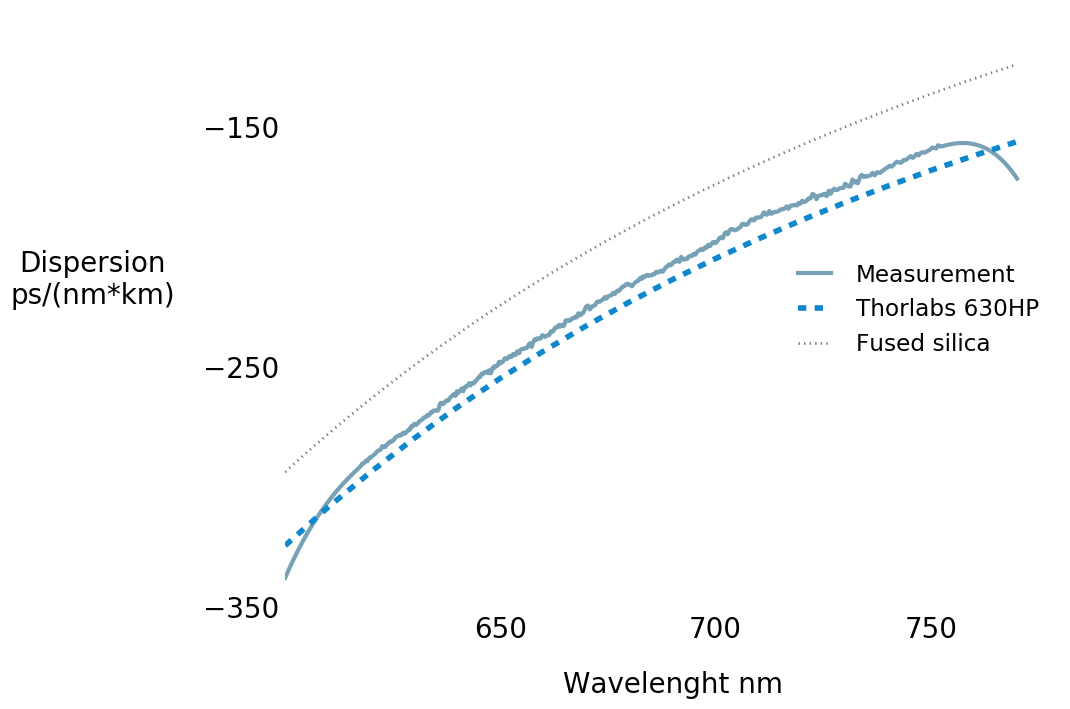 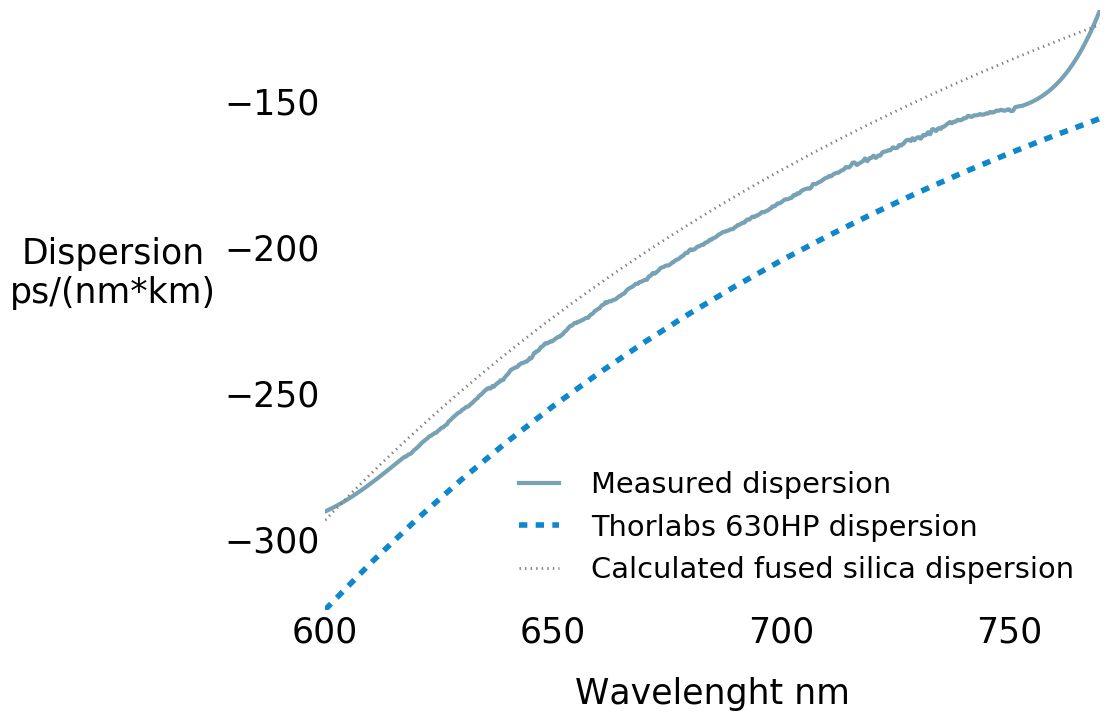 Wavelength (nm)
Wavelength (nm)
9
Issues 1: measurement noise caused by cladding modes
10
Issues 2: not enough reference data
Problem: the Thorlabs dispersion data comes without uncertainty estimates. We cannot say if the variations in our measurement results come from our system or from the fibers.

Solution: well-characterized test fibers are needed.

Note: in addition to fiber dispersion, we can also measure the effective refractive index. However, no reference data is available. Providing reference data for refractive index dispersion via modelling or independent measurements would help to verify our method.
11
Conclusion
We found out that the dispersion of the fiber varies considerably depending on the part of the fiber spool used.

We saw only a small variation in the measurements when same fiber was cut shorter for subsequent measurements.

Test fibers with comprehensive reference data are needed to verify the method.
12
Outlook
Verify the results with different known single mode fibers.

In the future we would like to decrease the noise even further in the spectral interferogram by suppressing the cladding modes.

Also we would like to investigate the possibility of measuring dispersion of higher modes.

Develop the setup for telecom wavelengths.
13
One can also scan the pulse in x-y and resolve it in time
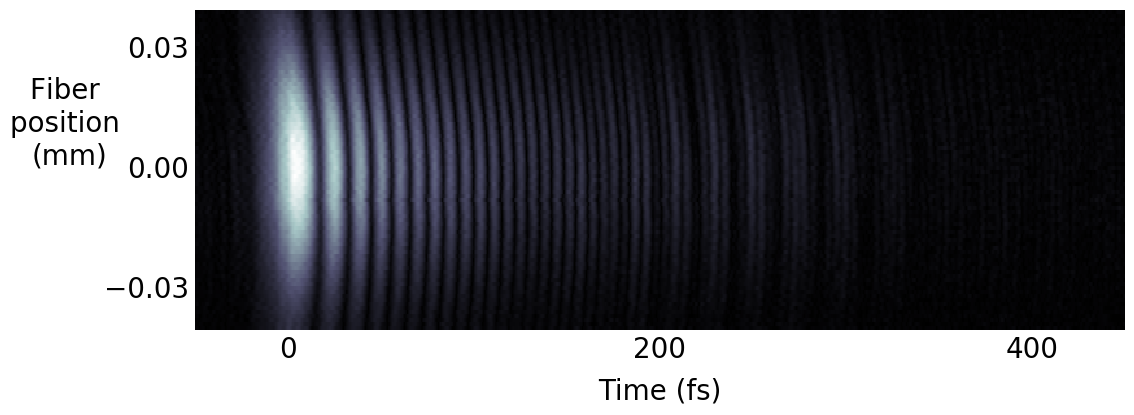 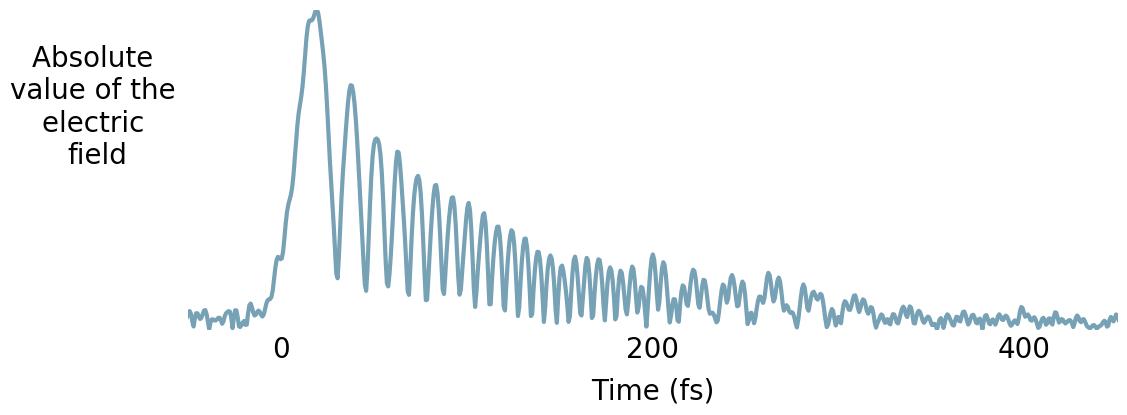 10
14
Measurements provide spatial-spectral interferogram
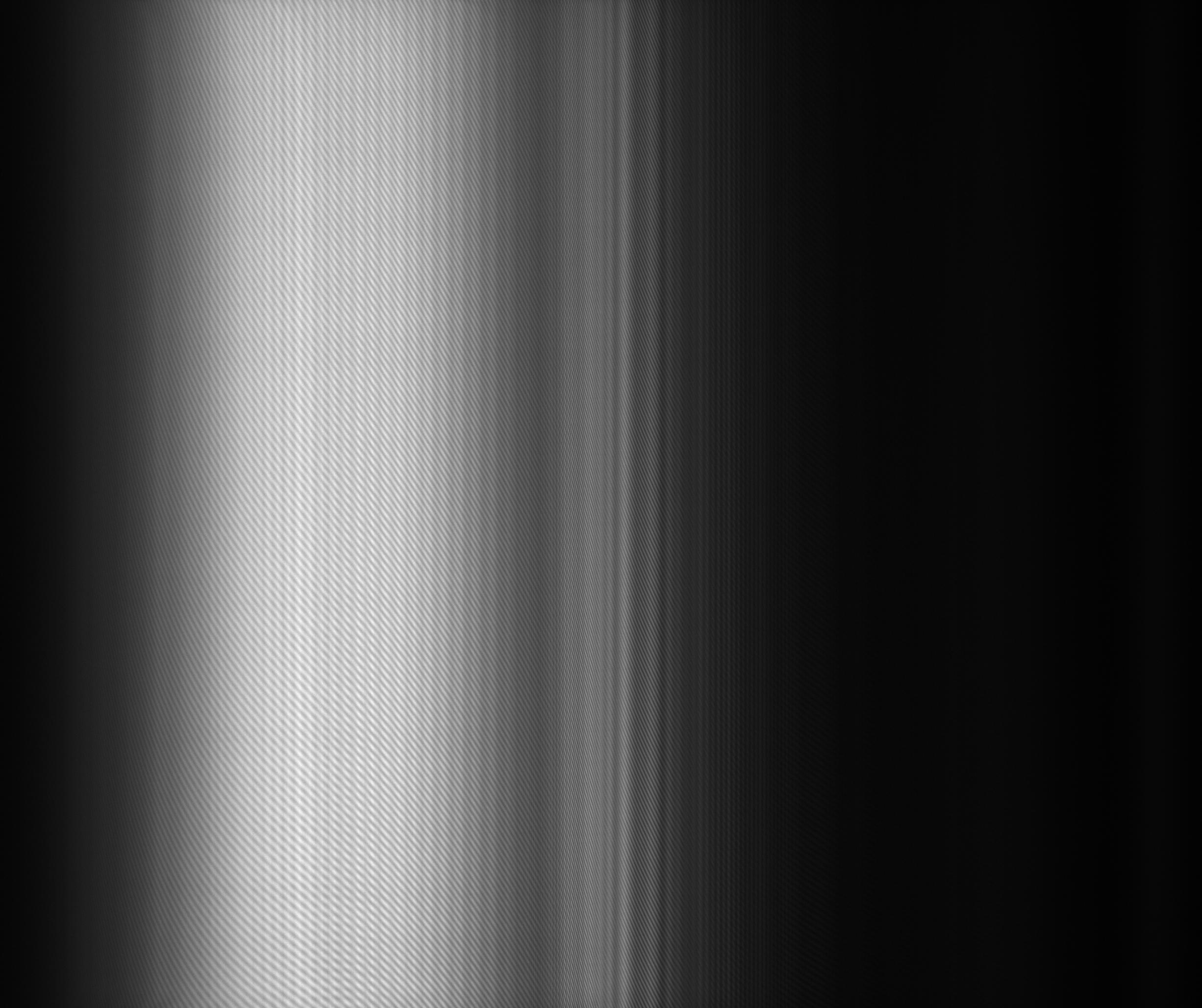 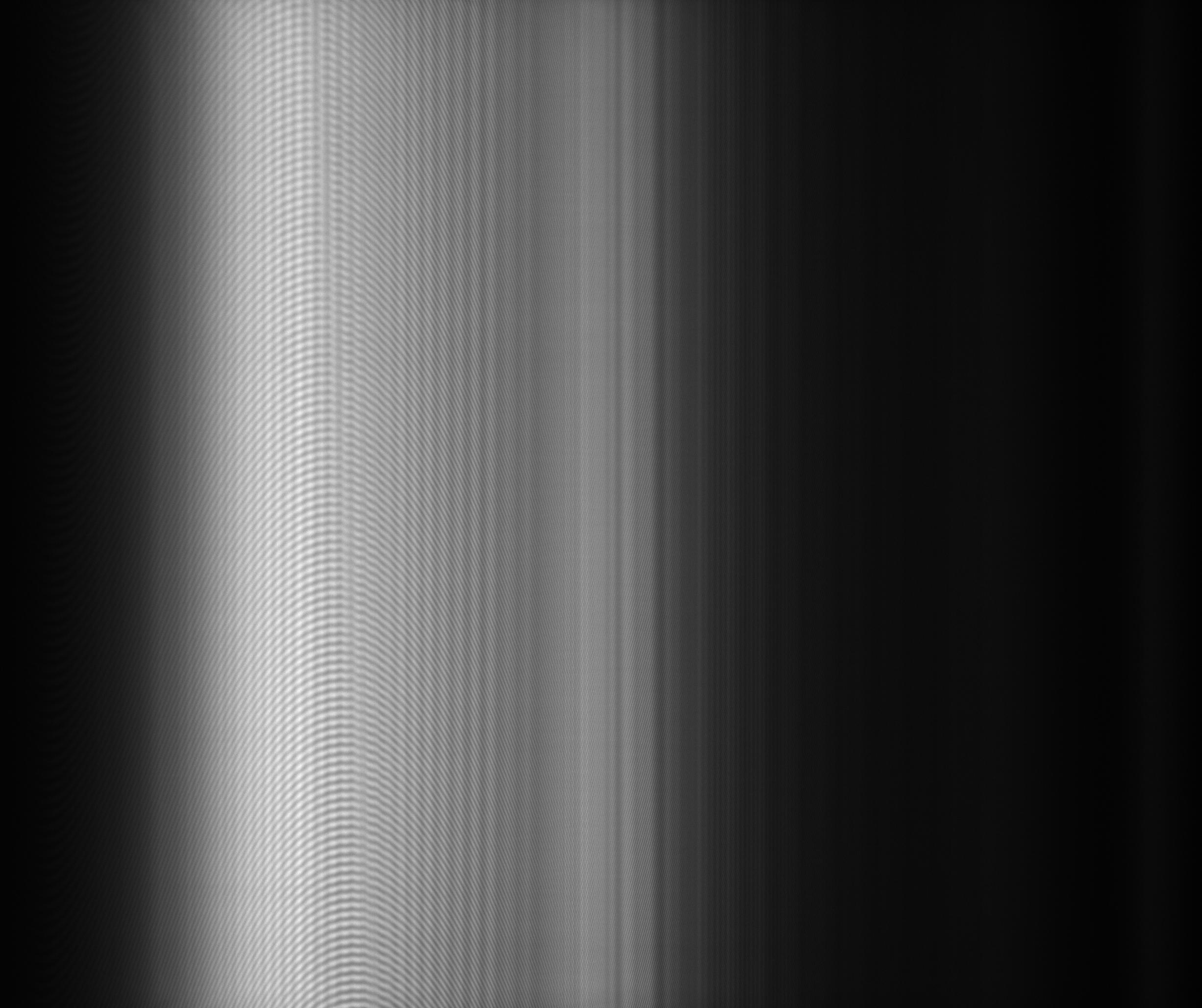 8
15